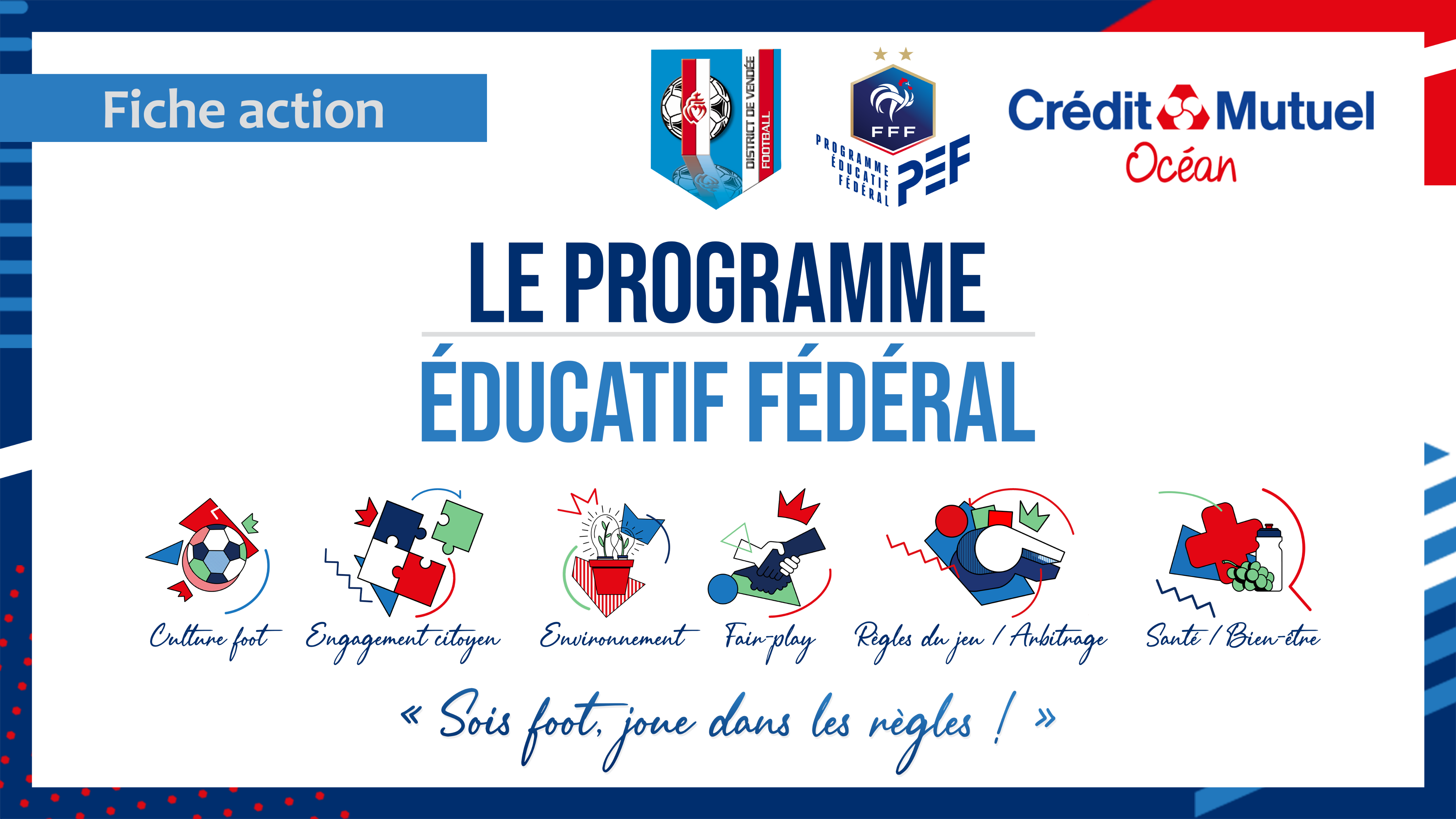 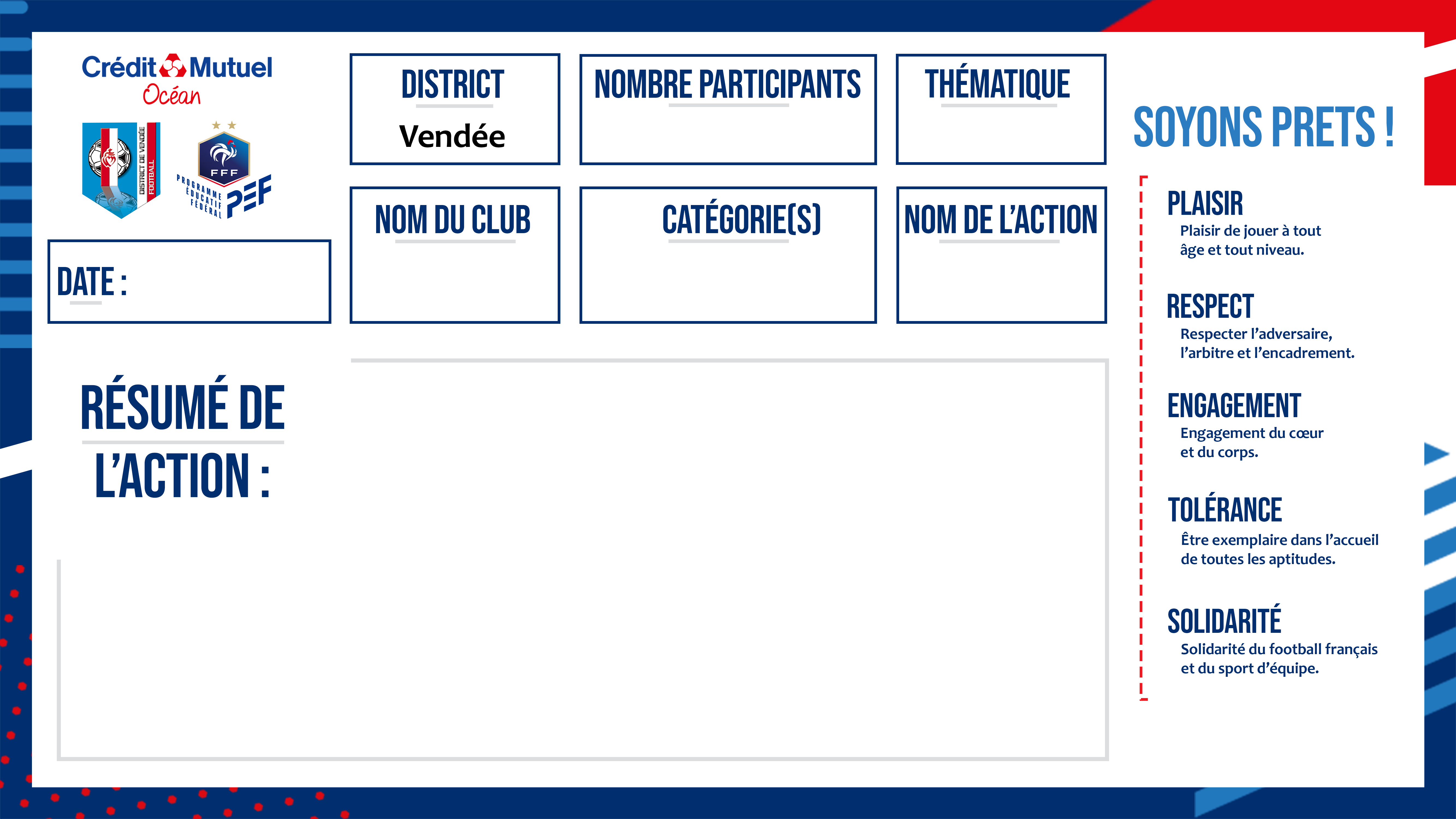 16
SANTE
Sensibilisation sur les biens faits de l’eau
FC Nieul Maillezais les Autises
U10/U11
03/11/2021
Dans le cadre de la journée de stage-foot durant ces vacances d’Automne, 16 jeunes ( U10 – U11 ) ont participé dans un premier temps à un quiz sur les biens faits de l’eau et dans un second temps les questions étaient sur les dangers des addictions.
L’action s’est déroulé en deux temps, avec les deux différents thèmes abordés.
Une question était posée par l’éducateur et les enfants devait prendre le temps de réfléchir. Ils devaient ensuite se diriger en conduite de balle, soit dans la zone « vrai », soit dans la zone « faux ».

Déroulement pour chaque question:
1 - Question posé par l’éducateur
2 – Temps de réflexion
3 – Choix d’une zone
4 – Correction collective
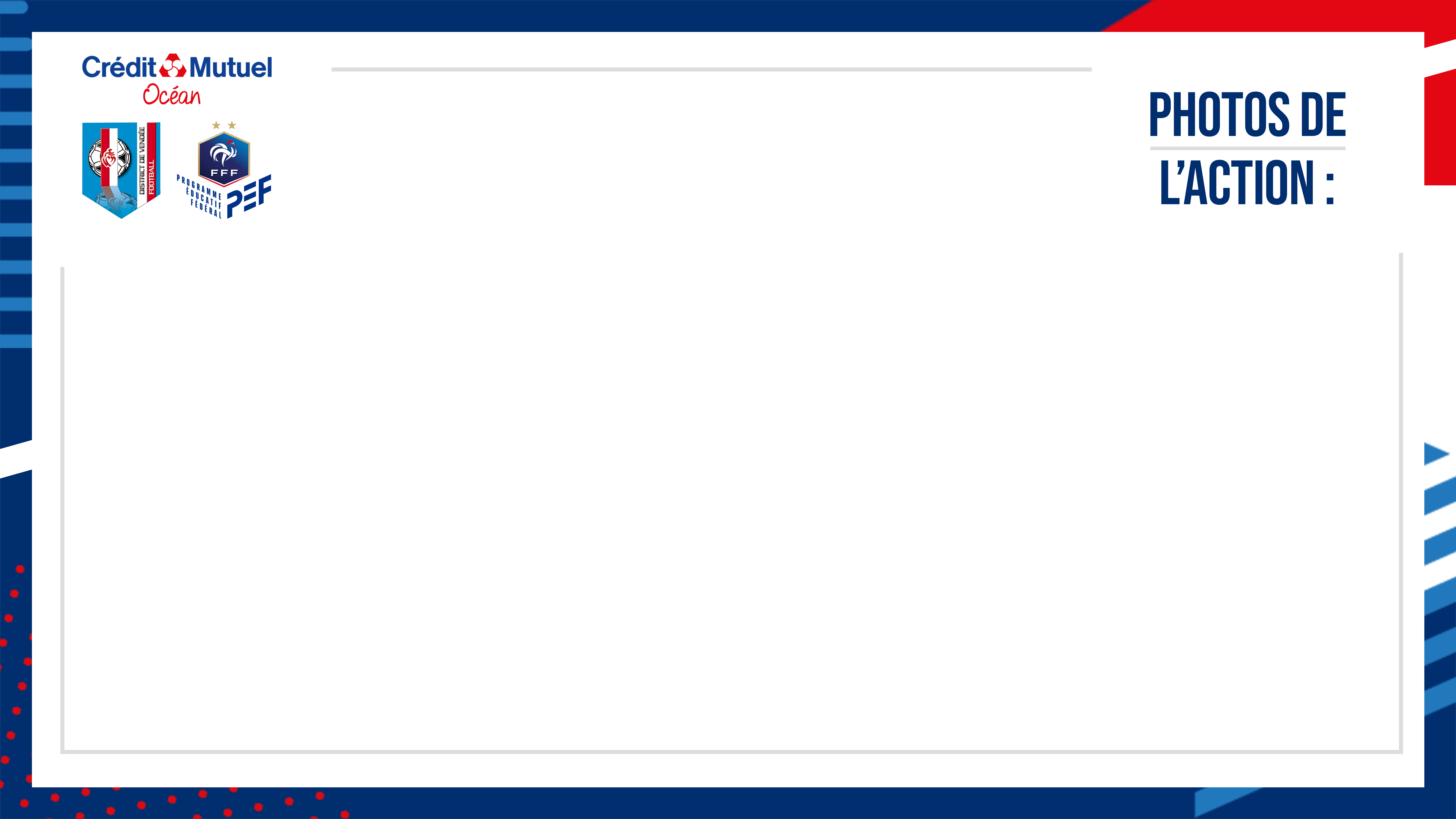 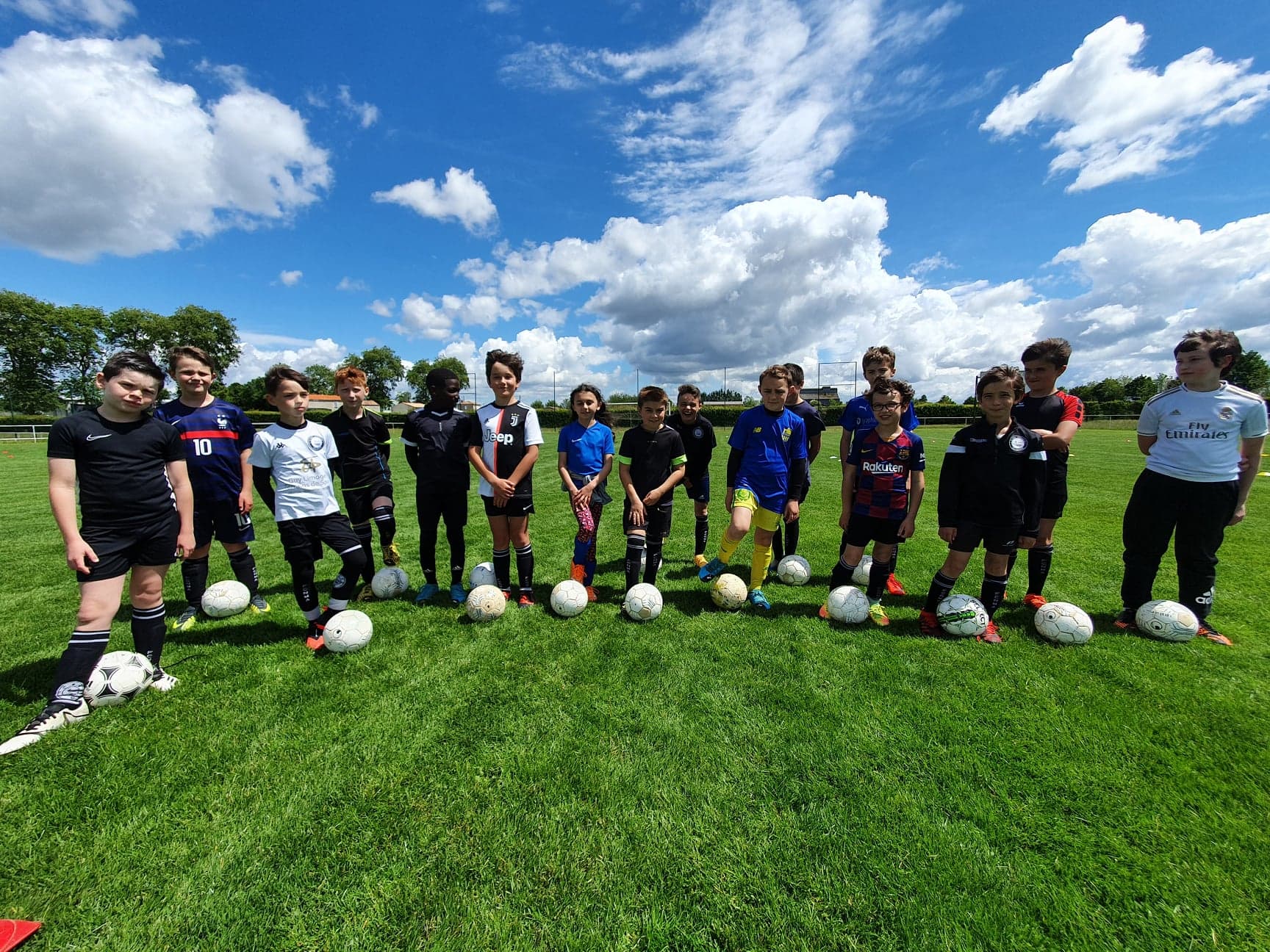